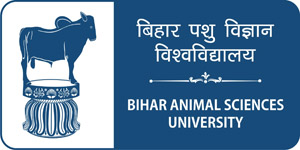 Pain


Dr. Bipin Kumar, Assistant Professor
Department of Veterinary Medicine
Bihar Veterinary College, Patna
(Bihar Animal Sciences University, Patna)
Pain
It is a distressing sensation arising from stimulation of specific end organs in particular part of body and perceived in thalamus and cerebral cortex.
It is basically  a protective  mechanism.
Pain is measured by physiological parameters such as HR,BP,PR etc.
Types
Clinical signs
Physiological responses;
Tachycardia,polypnea,hyperthermia ,sweating etc.
Behavioural responses;
Abnormal posture and gait.
Anorexia,moaning,grunting, teeth grinding(bruxism)
Diagnosis/Treatment
Ensuring the pain in reason of signs.
Locate the site
Nature and lesion
Analgesics;
Neurectomy produced by injecting C2H5OH
By drugs eg.Salicylates,Phenylbutazone,Xylazine
Flunixin meglumine
Narcotic analgesics eg Meperidine,Pentazocine,Butorphanol, Choral hydrate etc.
Supportive therapy; Moist heat, soft bedding etc.
Thank you